An Introduction to Agricultural Microbiology
Dr. Athul Sandheep. R
Assistant Professor
Department of Microbiology
St. Mary’s College, Thrissur
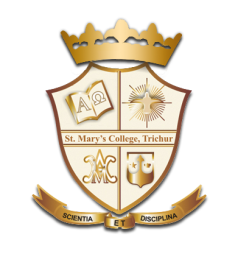 What is agricultural microbiology…? 
Agricultural microbiology is a field of study concerned about

Plant-associated microbes .

Plant and animal diseases.

It also deals with the microbiology of soil fertility, such as microbial degradation of organic matter and soil nutrient transformations.
Introduction to Agricultural microbiology ,Dr.Athul Sandheep.R ,St.Mary’s College
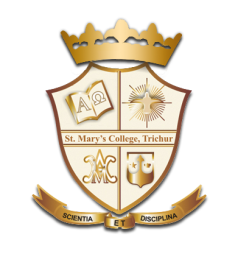 Plant Microbe Interactions
www.ceplas.eu
Introduction to Agricultural microbiology ,Dr.Athul Sandheep.R ,St.Mary’s College
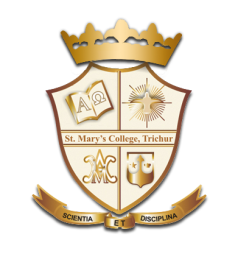 BIOGEOCHEMICAL CYCLES
Microbes play an important role in    Biogeochemical cycles 
       Mainly 3 types of biogeochemical cycles 

 Carbon cycle 
 Nitrogen cycle 
 Sulphur cycle
Introduction to Agricultural microbiology ,Dr.Athul Sandheep.R ,St.Mary’s College
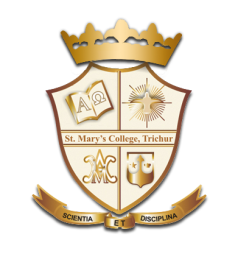 Carbon cycle
Introduction to Agricultural microbiology ,Dr.Athul Sandheep.R ,St.Mary’s College
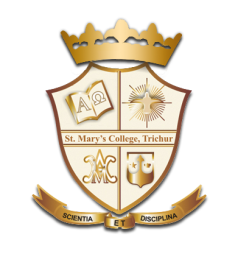 Carbon cycle
Decomposition of organic matter by microbes is very important .
Decomposition by fungi along with other microbes (chiefly bacteria).

Decomposition help to release nutrient blocked up in the dead organic matter of plants and animals.
Introduction to Agricultural microbiology ,Dr.Athul Sandheep.R ,St.Mary’s College
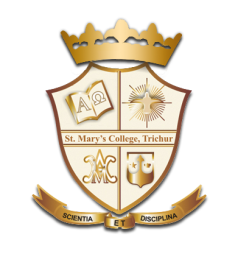 Nitrogen cycle
Introduction to Agricultural microbiology ,Dr.Athul Sandheep.R ,St.Mary’s College
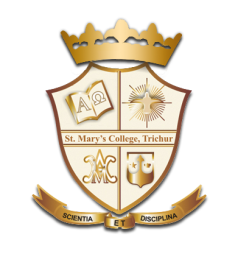 Nitrogen cycle
It is a cyclic process by which nitrogen is converted between its various chemical forms .

1.Nitrogen fixation – atmospheric nitrogen is converted in to ammonia or organic compounds .

2.Nitrification – In this step ammonium ion initially oxidized in to nitrite ions, subsequently into nitrate ions ,this process is carried out by nitrifying bacteria such as species of  Nitrospira, Nitrosococcus and Nitrosolobus.
Introduction to Agricultural microbiology ,Dr.Athul Sandheep.R ,St.Mary’s College
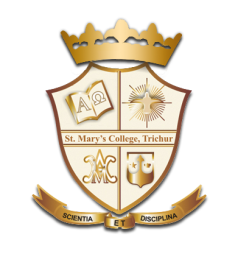 3.Assimilation
	Nitrogen compounds in various forms, such as nitrate, nitrite, ammonia, and ammonium are taken up from soils by plants which are then used in the formation of plant and animal proteins.
4.Ammonification
            When plants and animals die, it is broken down by other microorganisms, produces ammonia which is then available for other biological processes.
Introduction to Agricultural microbiology ,Dr.Athul Sandheep.R ,St.Mary’s College
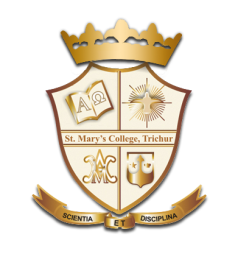 5.Denitrification
           Nitrogen makes its way back into the atmosphere through a process called denitrification, in which nitrate (NO3-) is converted back to gaseous nitrogen (N2).
Introduction to Agricultural microbiology ,Dr.Athul Sandheep.R ,St.Mary’s College
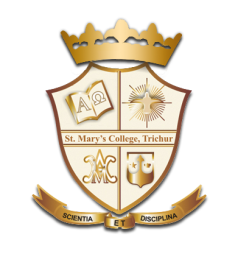 Sulphur cycle
Introduction to Agricultural microbiology ,Dr.Athul Sandheep.R ,St.Mary’s College
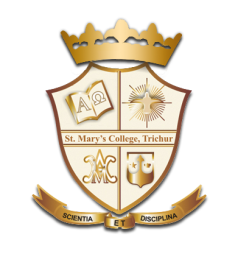 Sulphur cycle continues…
Sulphur can exist variety of oxidation states within organic and inorganic compounds .

Each oxidation – reduction reaction is mediated by microbes .

Under anaerobic condition H2S is produced from mineralization of organic sulphur compounds and this H2S is utilized by microbes.
Introduction to Agricultural microbiology ,Dr.Athul Sandheep.R ,St.Mary’s College
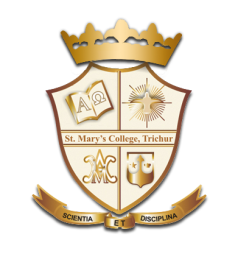 Biofertilizers
Low cost, renewable source of plant nutrients which          supplement chemical fertilizers. 

Chemical fertilizers - health and pollution problem and expensive.
Introduction to Agricultural microbiology ,Dr.Athul Sandheep.R ,St.Mary’s College
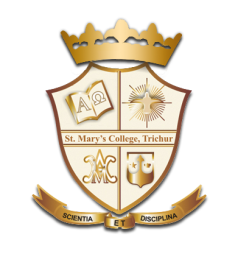 Introduction to Agricultural microbiology ,Dr.Athul Sandheep.R ,St.Mary’s College
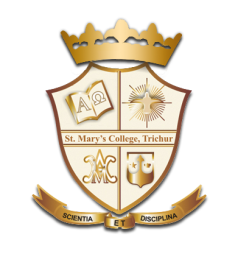 Bacterial biofertilizers
Formulation of living bacteria which are able to fix atmospheric nitrogen in the available form for the plants. 

Green manuring.
Introduction to Agricultural microbiology ,Dr.Athul Sandheep.R ,St.Mary’s College
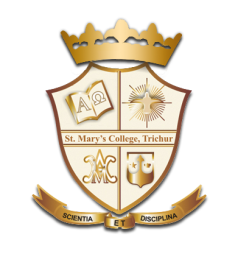 Plant Growth Promoting Bacteria
Adapted from : Paula García-Fraile, Esther Menéndez, Raúl Rivas. 
Role of bacterial biofertilizers in agriculture and forestry. AIMS Bioengineering, 2015, 2(3): 183-205.
Introduction to Agricultural microbiology ,Dr.Athul Sandheep.R ,St.Mary’s College
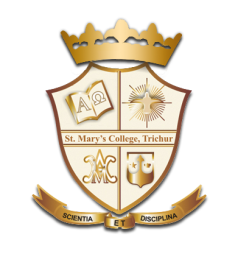 Algal and other biofertilizers
Biological nitrogen fertilizers play a vital role in solving the problem of soil fertility. 

Anabaena azollae – live in symbiotic association with Azolla .

 Anabaena azollae can grow photo autotrophically and fix atmospheric N2 .
Introduction to Agricultural microbiology ,Dr.Athul Sandheep.R ,St.Mary’s College
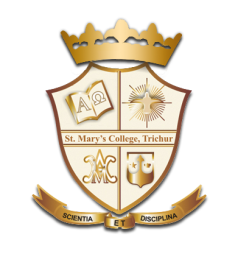 Azolla, a Biofertilizer
Introduction to Agricultural microbiology ,Dr.Athul Sandheep.R ,St.Mary’s College
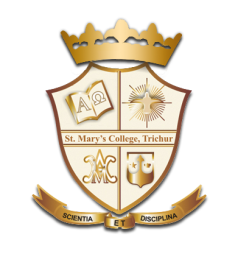 Phosphorous aiding Biofertilizers
Some fungi such as, Aspergillus awamori, Penicillium digitatum etc .

Bacteria like Bacillus polymyxa, Pseudomonas striata etc which can solubilize unavailable form of phosphorous into available forms.
Introduction to Agricultural microbiology ,Dr.Athul Sandheep.R ,St.Mary’s College
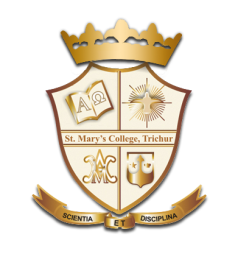 Mycorrhizal Biofertilizers
Vesicular arbuscular mycorrhizal(VAM) fungi colonize in the roots of several plants .
They are Zygomycetes fungi belongs to the genera Glomus, Acaulospora  .
Obligate symbionts – cannot be cultured on synthetic media. 
Help plant growth through improved phosphorous nutrition and protects root against pathogen.
Introduction to Agricultural microbiology ,Dr.Athul Sandheep.R ,St.Mary’s College
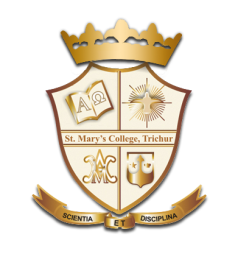 Microbial insecticides
Bacterial insecicides 
Several bacterias are used as insecticides .

It include endospore forming Bacillus and Clostridium species .

Non endospore forming –proteus, Pseudomonas enterobacter etc...
Introduction to Agricultural microbiology ,Dr.Athul Sandheep.R ,St.Mary’s College
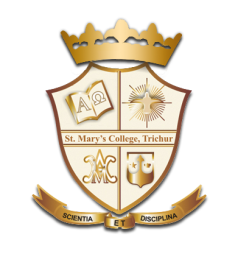 Fungal Insecticides
Most common and effective means of control of insect pests.  

Mainly entamogenous fungi are used .

Different kinds of formulations have been developed and applied in different ways against insect pests .
Metarhizium, Verticillium, Hirsutella and entomophthora, etc.
Introduction to Agricultural microbiology ,Dr.Athul Sandheep.R ,St.Mary’s College
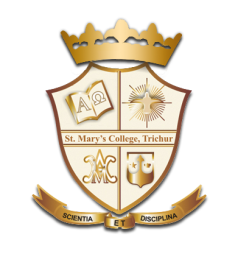 Fungal Insecticides
It kill wide insects like 
Moths
Beetle 
Mosquito
Flies 
Aphids
Ants
Termite.
Introduction to Agricultural microbiology ,Dr.Athul Sandheep.R ,St.Mary’s College
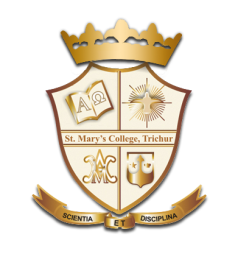 Advantages
Low cost .

Environmental safety. 

Absence of development of     resistance.
Introduction to Agricultural microbiology ,Dr.Athul Sandheep.R ,St.Mary’s College
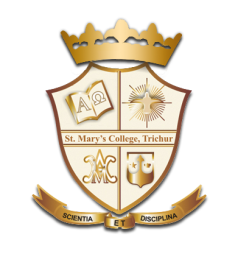 Fungal Insecticides
Metarhizium anisopliae, a rice shell pest.
Introduction to Agricultural microbiology ,Dr.Athul Sandheep.R ,St.Mary’s College
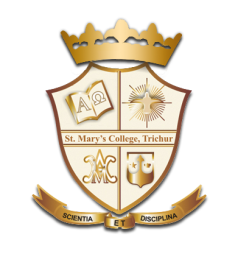 Plant pathogens
It is an organism that causes a disease on a plant ,they are
   Fungi 
   Bacteria 
   Viruses
   Viroids
   Virus-like organisms 
   Phytoplasmas 
   Protozoa, nematodes etc….
Introduction to Agricultural microbiology ,Dr.Athul Sandheep.R ,St.Mary’s College
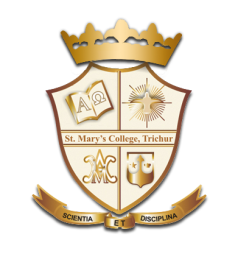 slideplayer.com
Introduction to Agricultural microbiology ,Dr.Athul Sandheep.R ,St.Mary’s College
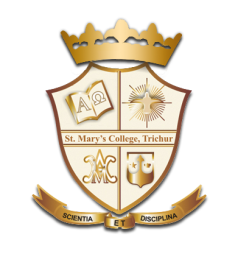 plasticseurope.org
Introduction to Agricultural microbiology ,Dr.Athul Sandheep.R ,St.Mary’s College